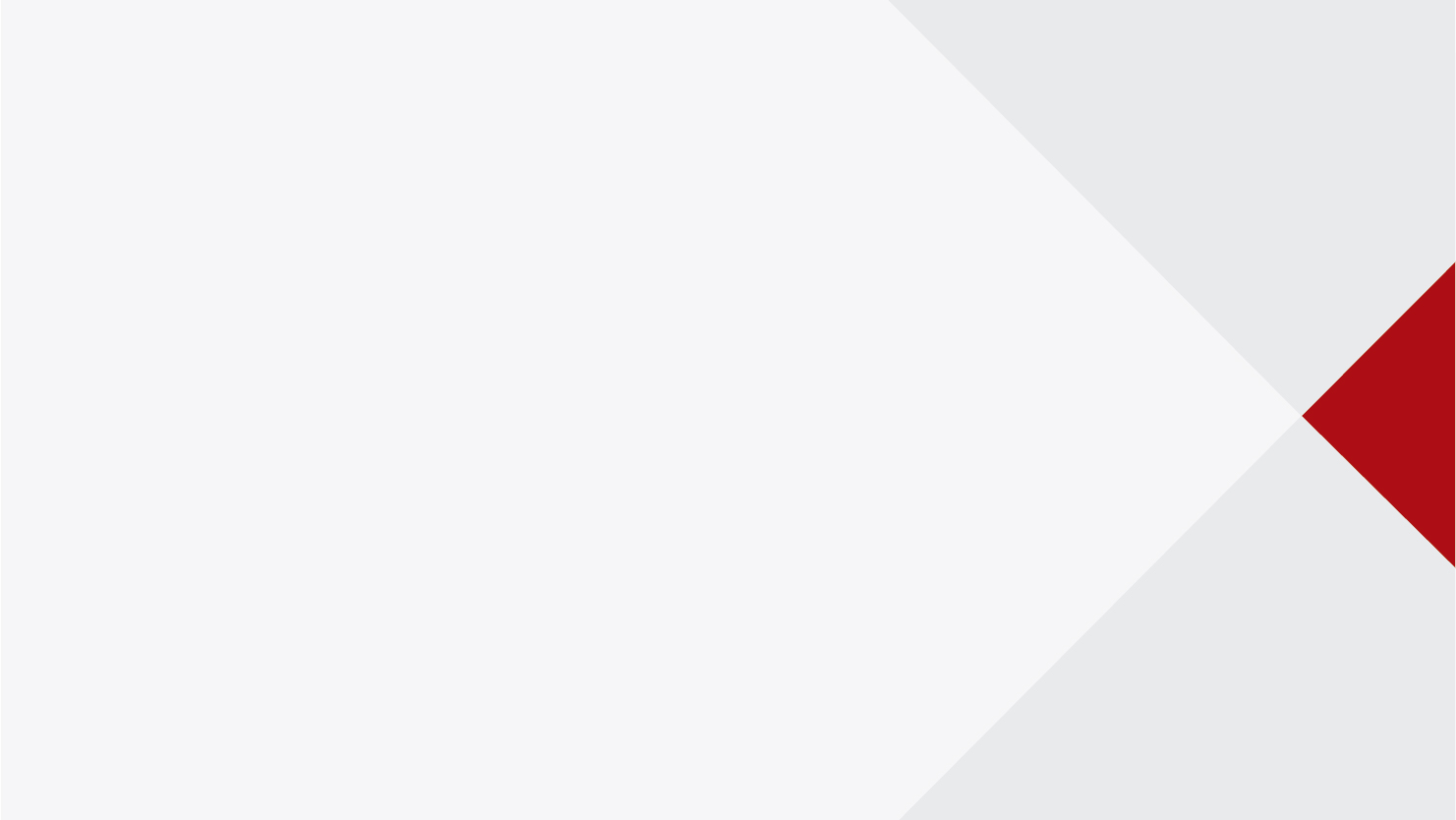 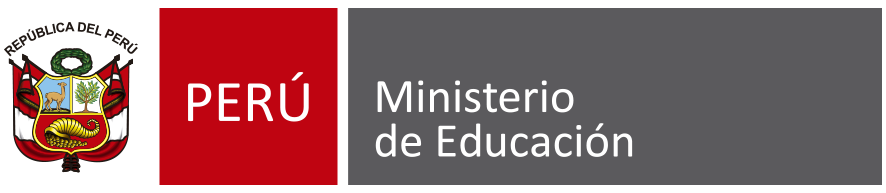 EVALUACIÓN FORMATIVA
Ponente: Liliana Huaman Collao
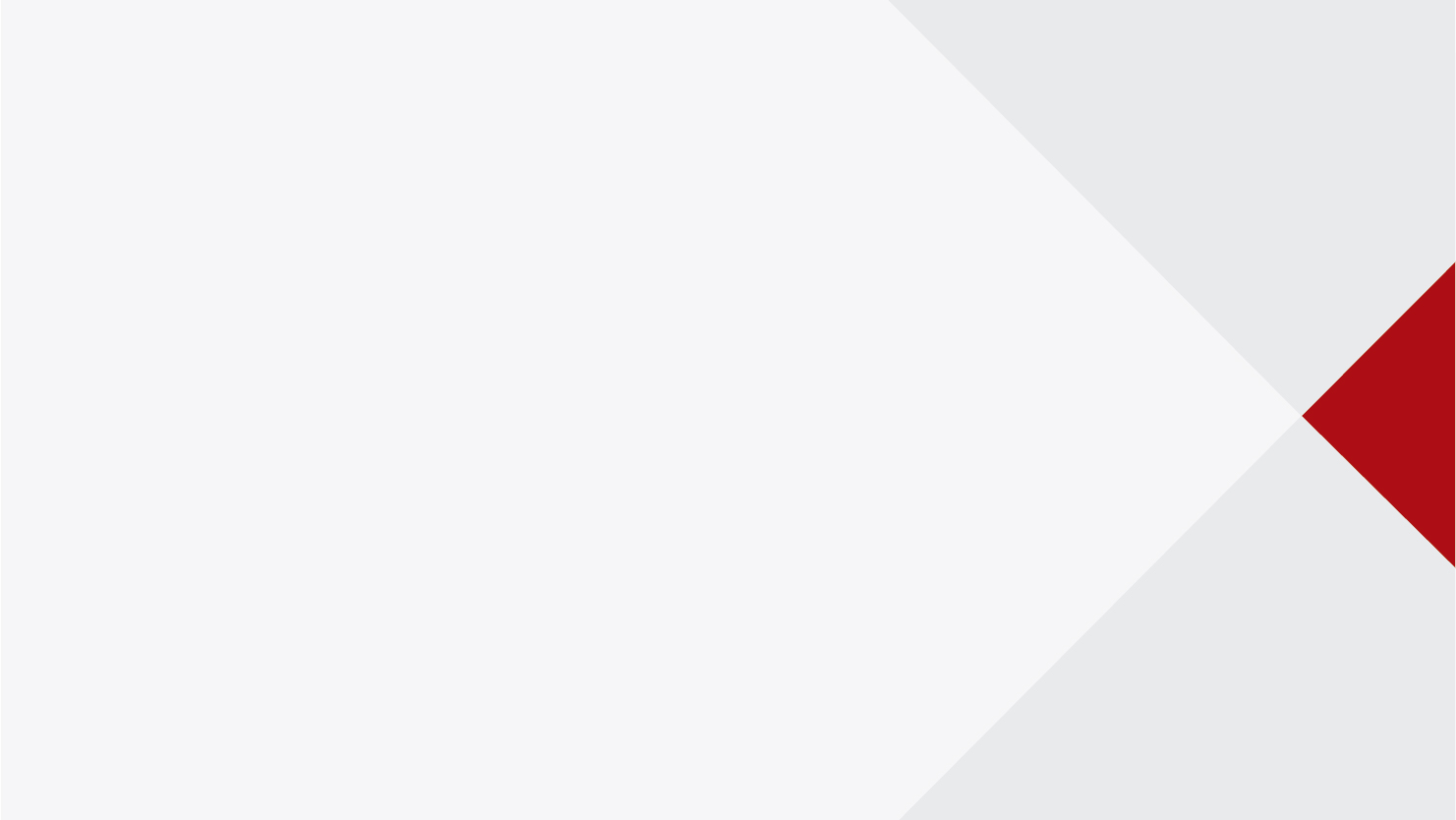 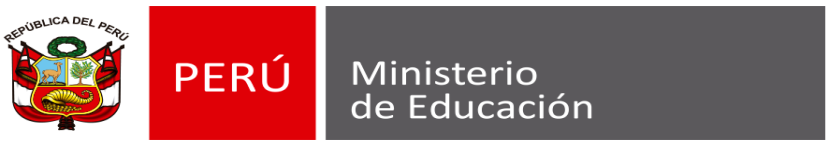 PROPÓSITO DEL TALLER
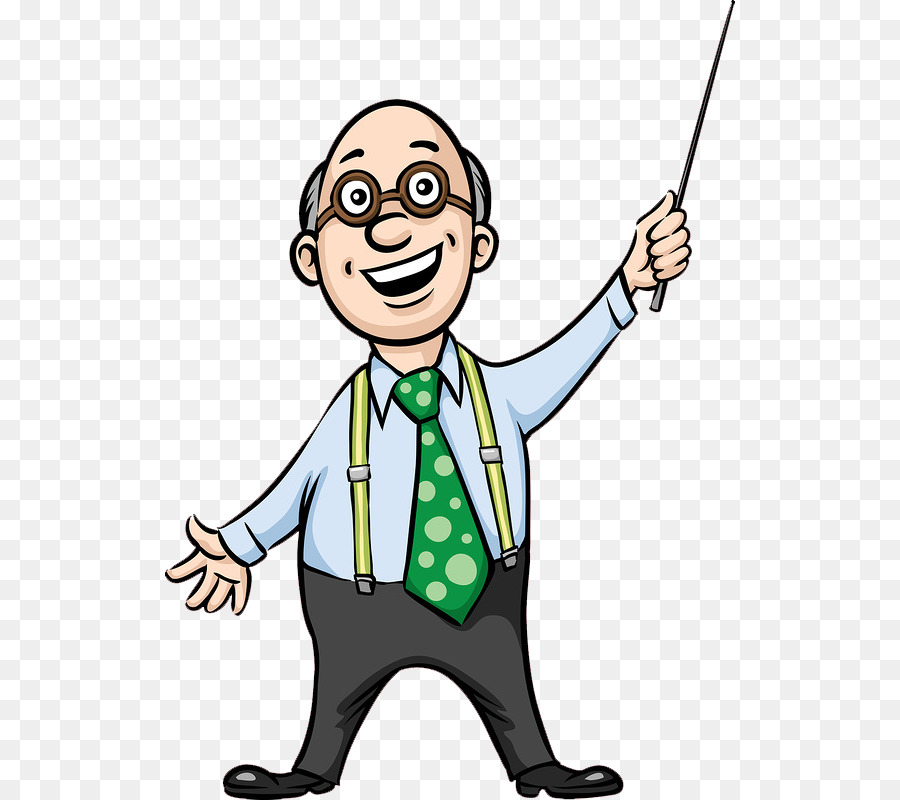 Fortalecer las capacidades pedagógicas de los docentes para el desarrollo de competencias en el enfoque de la evaluación formativa y orientaciones para la elaboración de instrumentos de evaluación y conclusiones descriptivas.
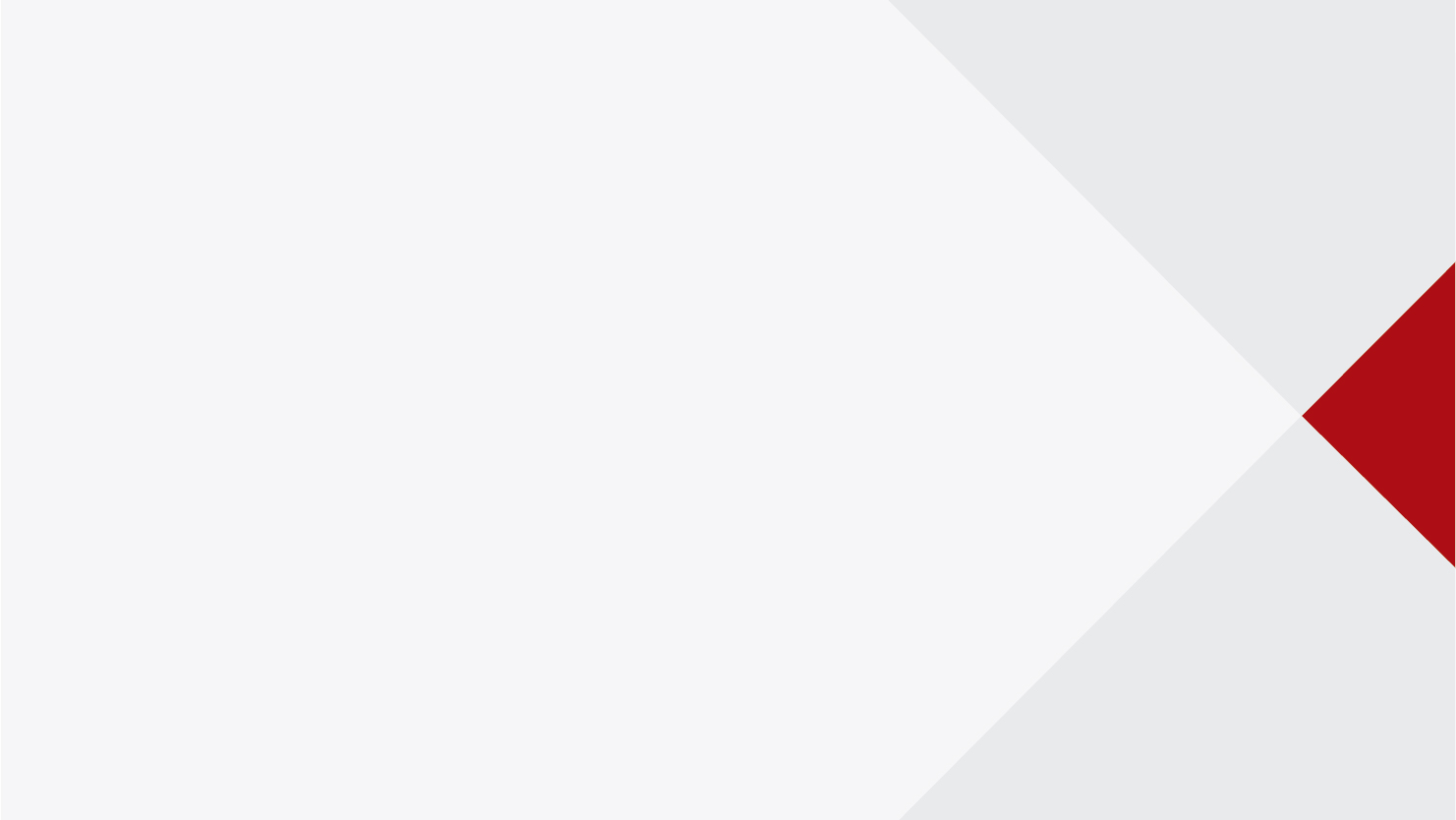 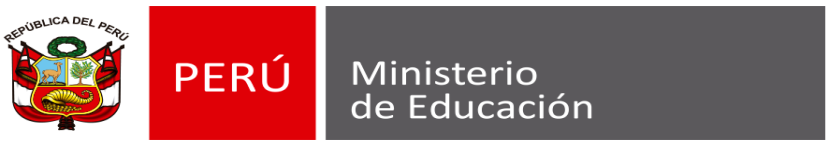 ¡Somos creativos!
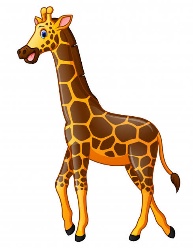 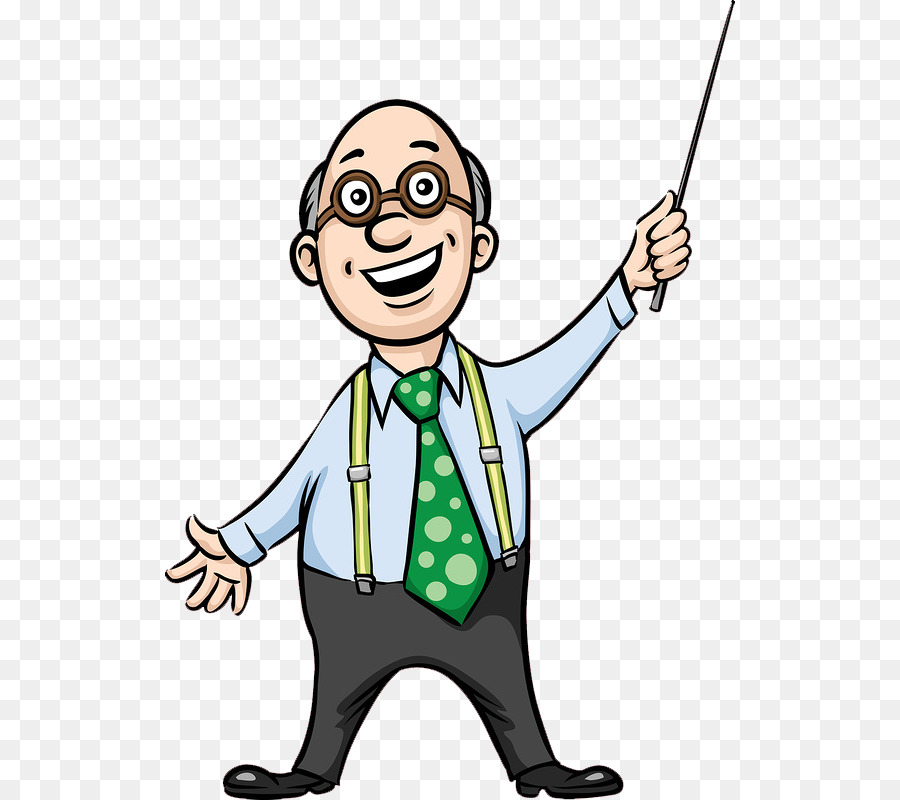 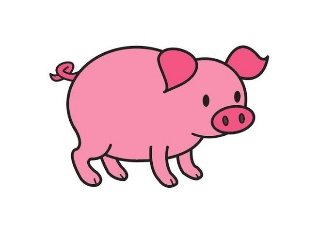 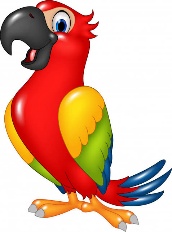 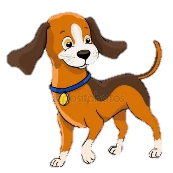 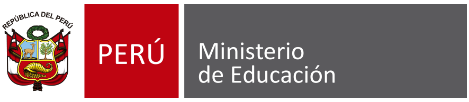 EVALUACIÓN FORMATIVA
El Currículo Nacional de la Educación Básica plantea para la evaluación de los aprendizajes el ENFOQUE FORMATIVO.

¿Qué es?
Proceso sistemático de recojo de información y valoración de información relevante sobre el desarrollo y el logro de las competencias de los estudiantes para tomar decisiones oportunas que contribuyan a la mejora continua del aprendizaje.
UNA EVALUACIÓN FORMATIVA ENFOCADA EN COMPETENCIAS BUSCA:
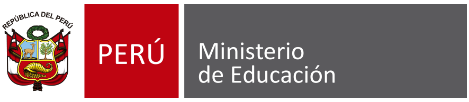 Valorar el desempeño de los estudiantes al resolver situaciones retadoras.
Identificar el nivel actual en el que se encuentran los estudiantes respecto de las competencias.
Crear oportunidades continuas para que el estudiante demuestre hasta donde es capaz de combinar de manera pertinente las diversas capacidades que integran una competencia.
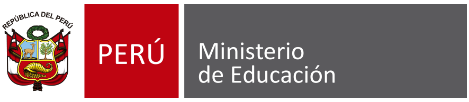 ¿QUÉ SE EVALÚA?
¿PARA QUÉ SE EVALÚA?
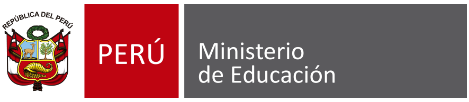 PROCESO DE LA EVALUACIÓN FORMATIVA
LOS DESEMPEÑOS
Los desempeños son descripciones específicas de lo que hacen los estudiantes respecto a los niveles de desarrollo de las competencias (estándares de aprendizaje). 

Son observables en una diversidad de situaciones o contextos. 

No tienen carácter exhaustivo, más bien ilustran algunas actuaciones que los estudiantes demuestran cuando están en proceso de alcanzar el nivel esperado de la competencia o cuando han logrado este nivel.
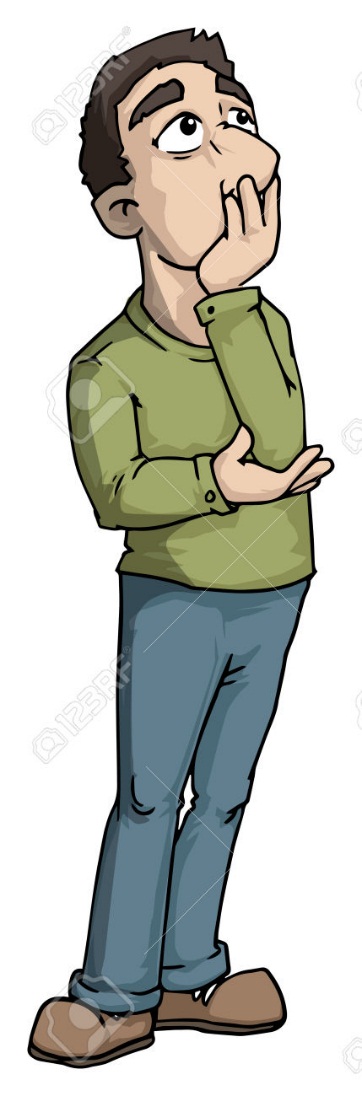 ¿Cómo precisar un desempeño?
Predice de qué tratará el texto y cuál es su propósito comunicativo, a partir de algunos indicios, como título, ilustraciones, palabras conocidas o expresiones que se encuentran en los textos que le leen, que lee con ayuda o que lee por sí mismo.
Adecúa el texto a la situación comunicativa considerando el propósito comunicativo y el destinatario, recurriendo a su experiencia para escribir.
Deduce características implícitas de personajes, objetos, hechos y lugares, y determina el significado de palabras, según el contexto y de expresiones con sentido figurado. Establece relaciones lógicas entre las ideas del texto escrito, como intención-finalidad, tema y subtemas, causa-efecto, semejanza-diferencia y enseñanza y propósito, a partir de información relevante explícita e implícita.
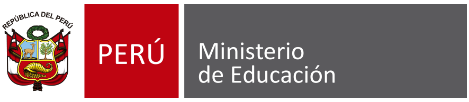 TRABAJO EN EQUIPO

¡VAMOS A PRECISAR DESEMPEÑOS!
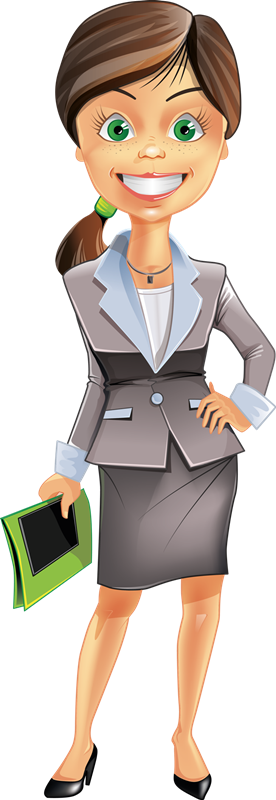 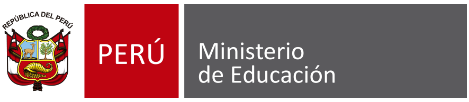 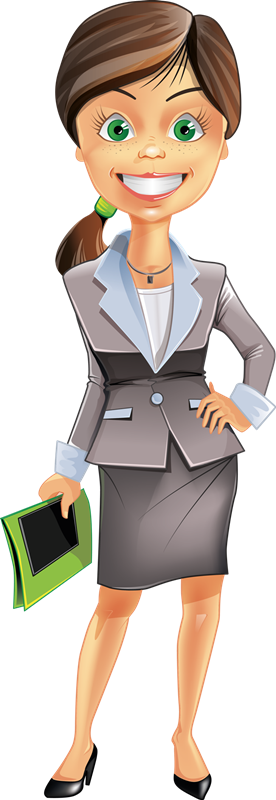 TÉCNICAS E INSTRUMENTOS DE
EVALUACIÓN
Técnicas con sus respectivos instrumentos
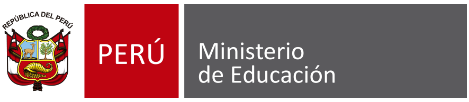 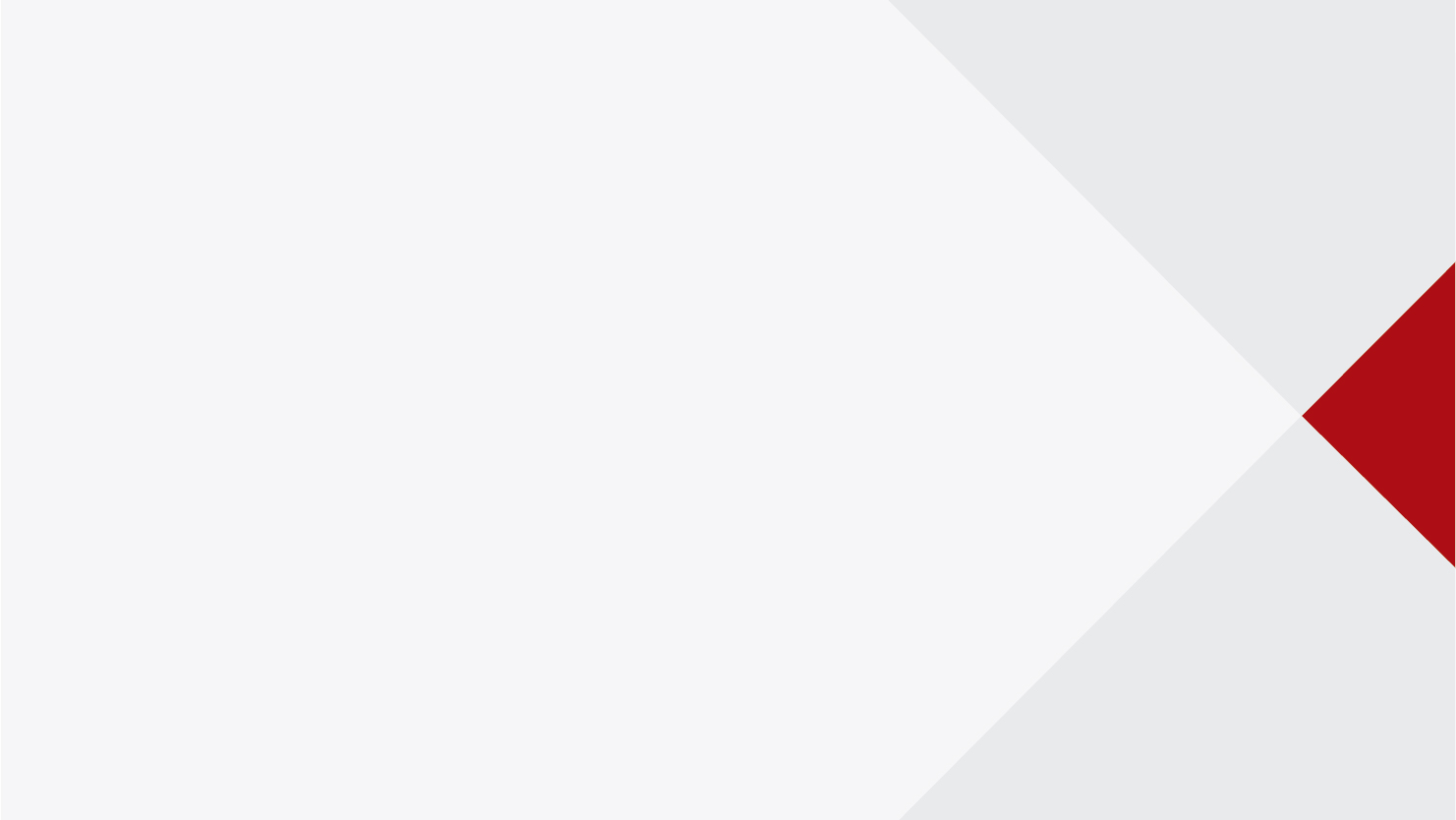 Reflexionemos
¿Qué me dará evidencias de sus aprendizajes?
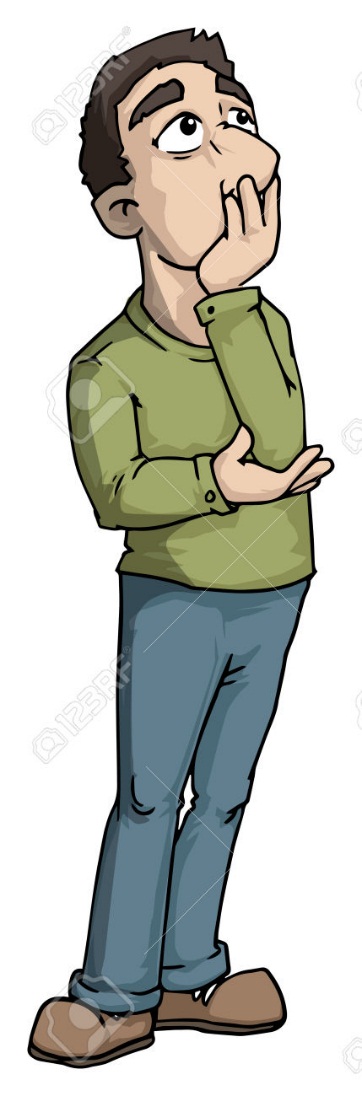 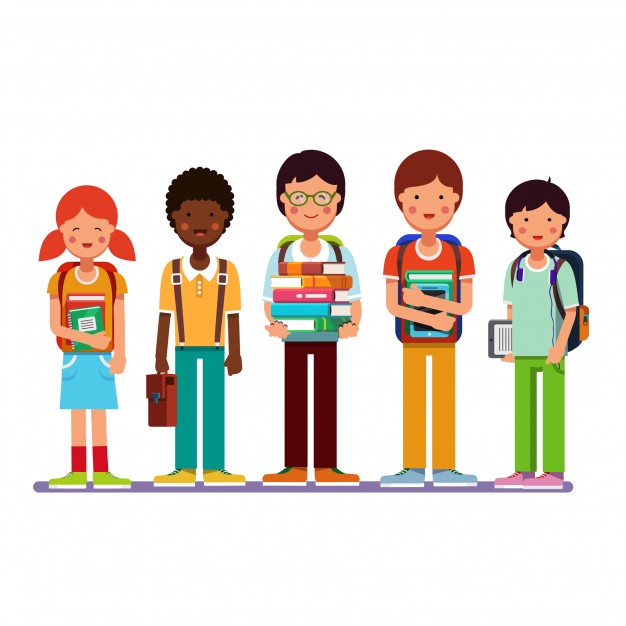 ACTUACIONES
PRODUCCIONES
intangibles
tangibles
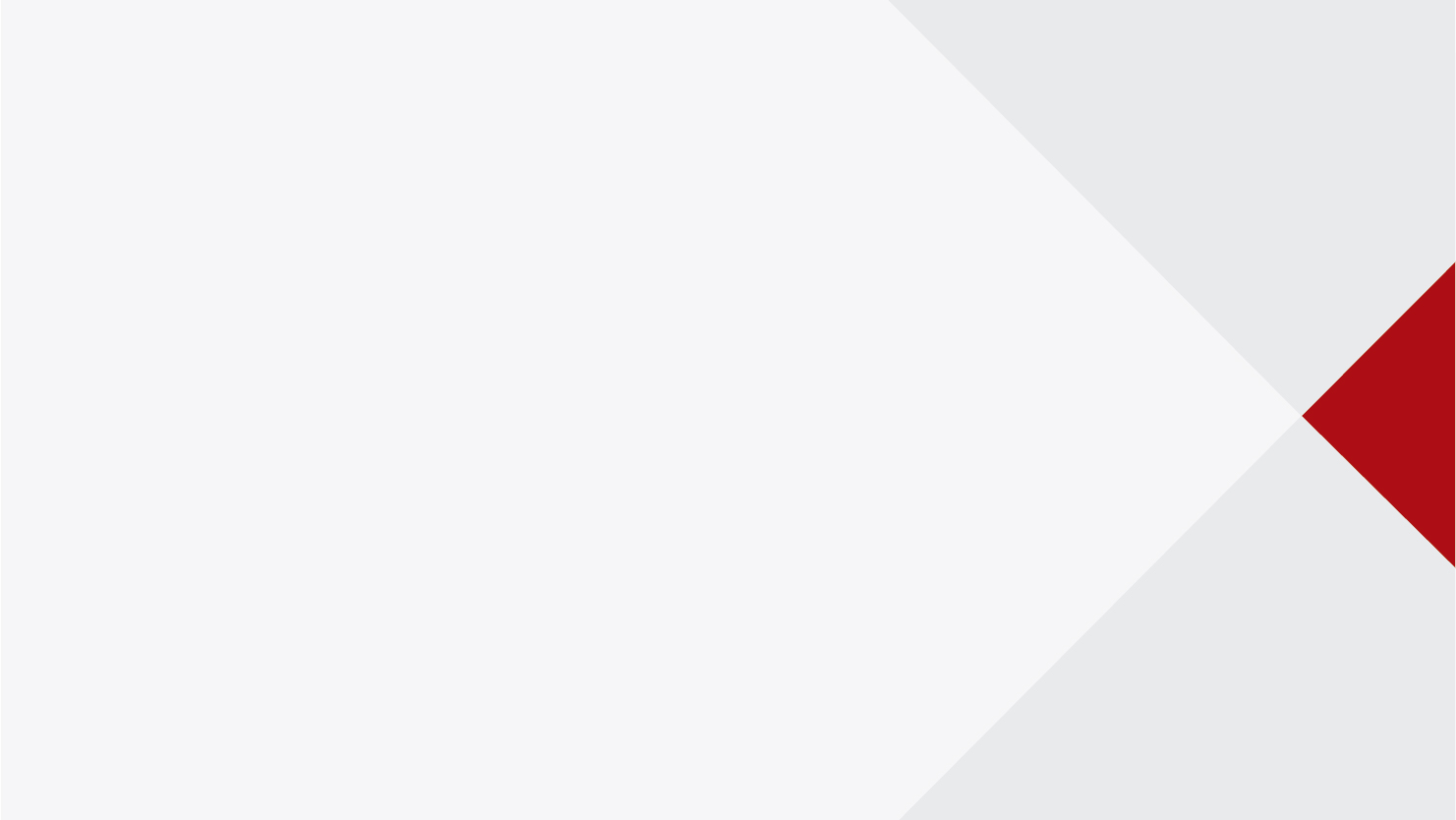 Reflexionemos
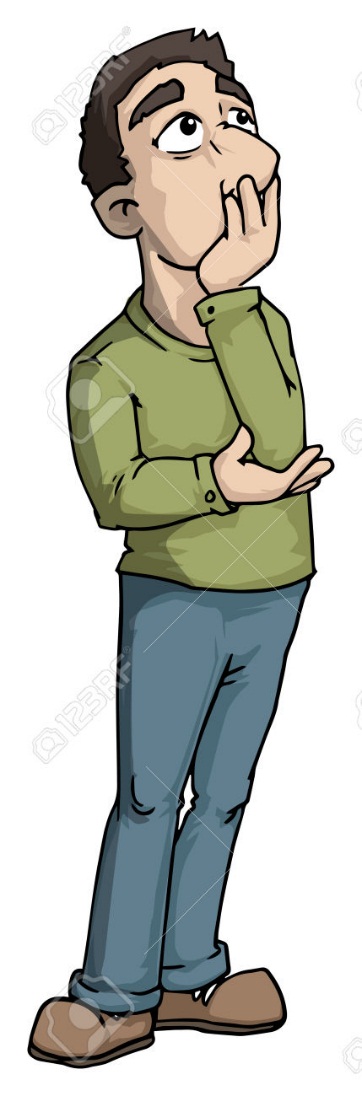 ¿Qué debo tener en cuanta para  elaborar un instrumento de evaluación?
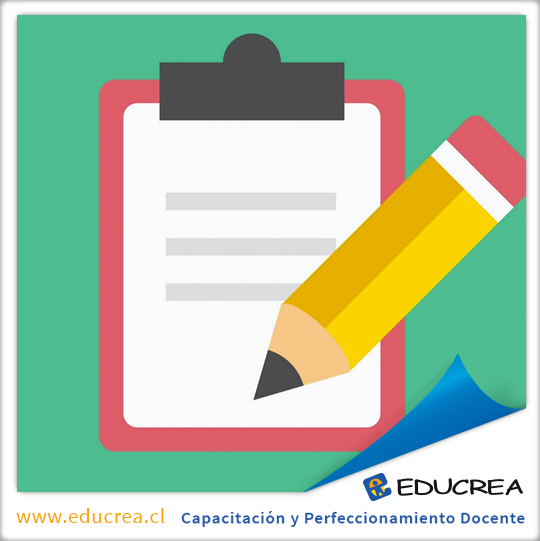 estándares
desempeños
capacidades
LISTA DE COTEJO
INSTRUMENTO DE EVALUACIÓN
LISTA DE COTEJO
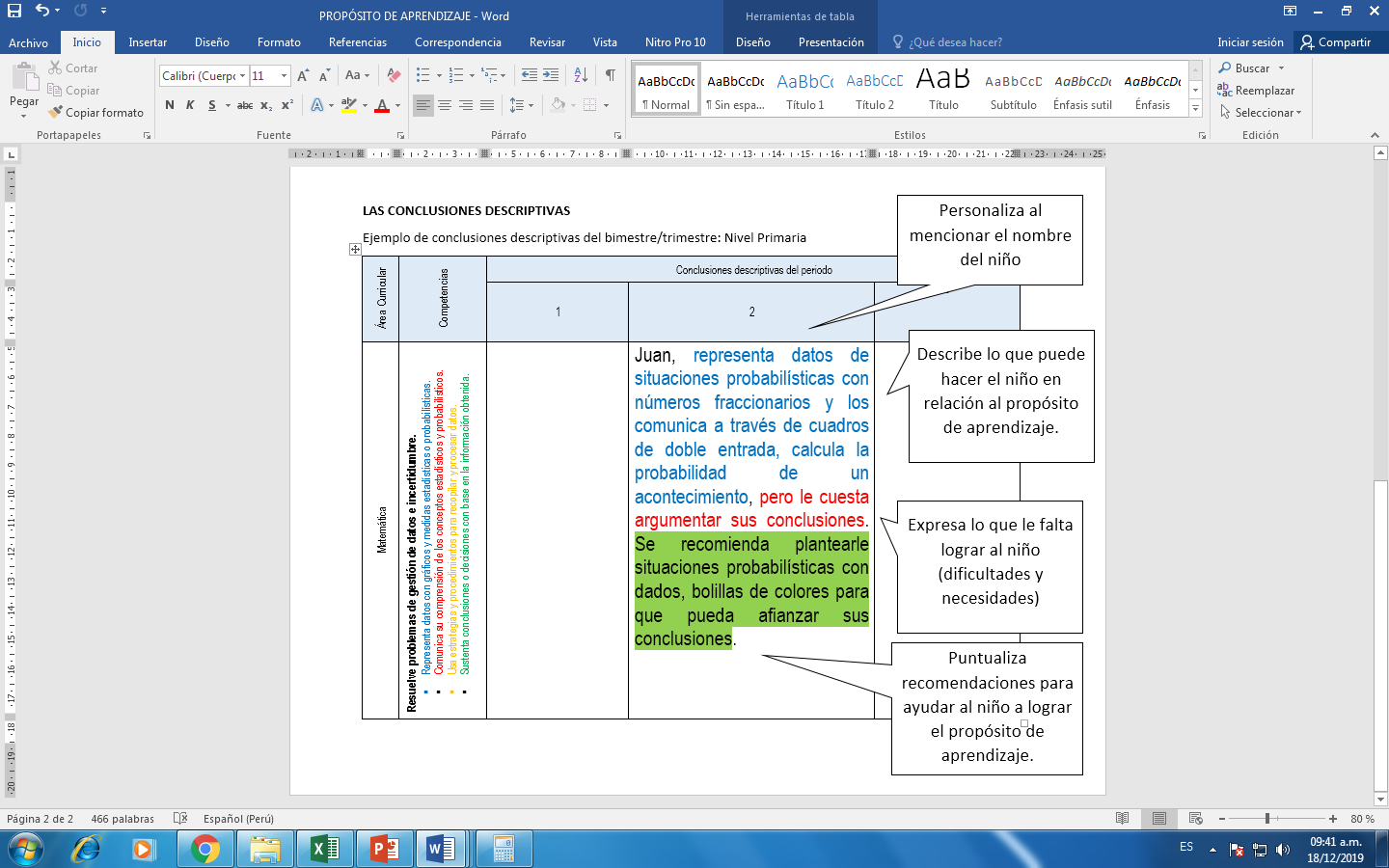 LA RÚBRICA
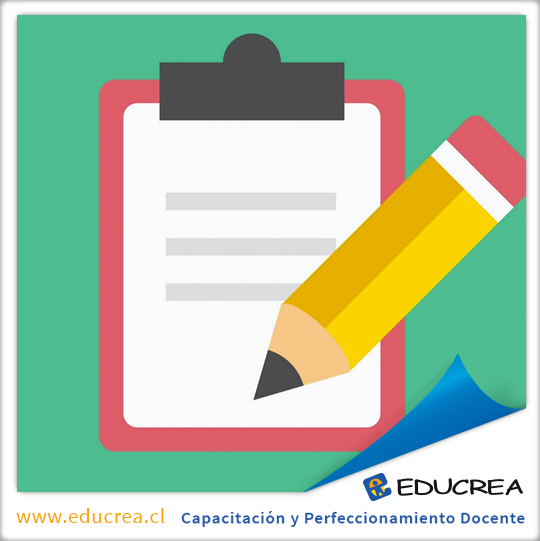 La rúbrica es un conjunto de criterios y normas, generalmente relacionado con los objetivos (Competencias) del aprendizaje.

Las rúbricas son usadas para evaluar la actuación de los estudiantes en la creación de artículos, proyectos, ensayos y otras tareas.

Las rúbricas permiten estandarizar la evaluación con criterios específicos, haciendo la calificación más simple y transparente.

Las rúbricas permite reflexión y revisión entre pares, fomenta el entendimiento e indicar de que manera va ser evaluado el estudiante y finalmente tienden a compartir la rúbrica al momento de la evaluación.
RÚBRICA PARA ELAVUAR LOS LA COMPETENCIA INDAGA MEDIANTE MÉTODOS CIENTÍFICOS PARA CONSTRUIR SU CONOCIMIENTO.
RÚBRICA PARA ELAVUAR LA COMPETENCIA ESCRIBE DIVERSOS TIPOS DE TEXTOS EN SU LENGUA MATERNA.